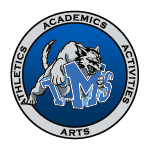 6th Grade 
Physical Education 
2023 -2024
Grading:
Dress/Participation: 10 Points/day. (20 points/block)
Absence: 0 Points
Non-dress/Improper Shoes: 0 Points
Loaner clothes: - 4 Points
Tardy:  - 2 Points
Poor behavior/participation:  Loss of points (teacher’s discretion)
Absence and Make Ups
Absence = Missing 10 Point assignment 

Participation Assignment Make Ups

	- Attend/Participate in Zero period PE (7:45am bike rack gate)

	- Record/Complete Canvas Workout and submit Videos

   NO MAKE UP WORK WILL BE ACCEPTED FOR EXTRACURRICULAR 
 ACTIVITES. (ED Code 33352)
Participation, Injuries and Illness:
Student excused 1 to 3 days with an explanation from Parent/guardian. 

Illness or injury lasting longer than 3 days will require a doctor’s note.  

Students unable to participate in PE, will be given an alternate assignment to earn their daily points.
PE Success
PE clothes washed a minimum once a week

 TMS issued PE shirt and shorts. (Blue, black, gray, white  
   sweats/sweatshirts only.  No street clothes)

 Highly encourage Deodorant to be used and left in their lockers (No aerosol or sprays)
2023-2024Physical Education Units
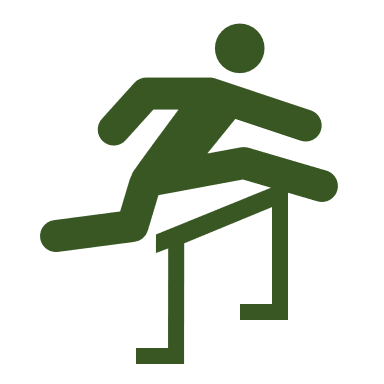 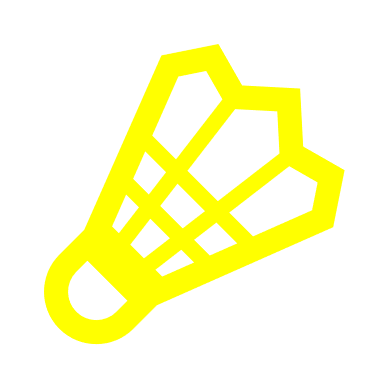 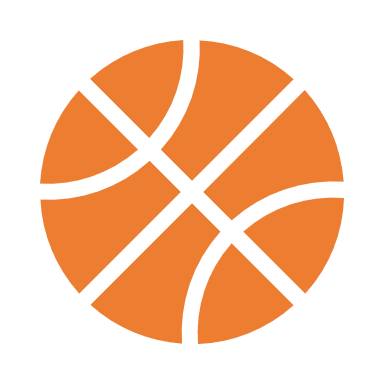 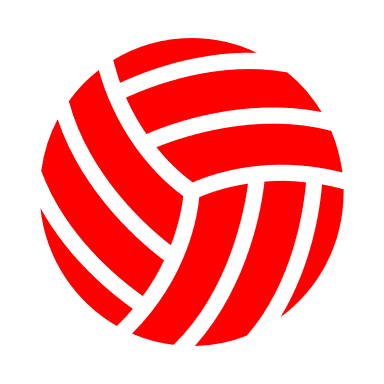 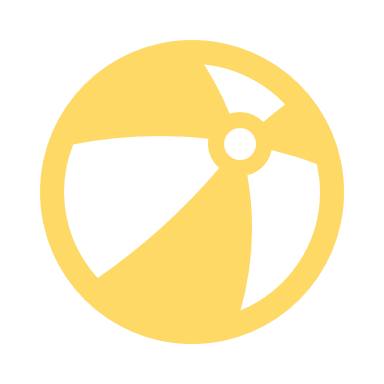 TRACK & FIELD
BADMINTON
COOPERATIVE GAMES
VOLLEYBALL
BASKETBALL